ESC Club Annual Plan
Present by Helen Fang
DELE TEACHING PLAN 2023-2024
https://docs.google.com/document/d/1hEZxNjVzq1wLQOmM-4GPo0JumCZiQPsWSQ4vBvm7wLM/edit?usp=sharing
Mission Statement
Improve club members Spanish language skills
Prepare for DELE & AP Spanish test
Develop member leadership
Help member outreach capability
Using their Language skill to practice with community service 
Learn, Grow and Impact
Improvement Member Language skill
Saturday DELE Class - Mr. Diego
Class Syllabus
HW each week
Google Classroom for each HW assignment and submission
Quizlet each week
Each Club member prepare one Topic for WK Club night presentation 
Ex:  Alex for Robotic FLL competition.
Club member need prepare Slides in Both English and Spanish.
Submit to the Google Classroom Before the Club night .
Prepare For DELE & AP Spanish test
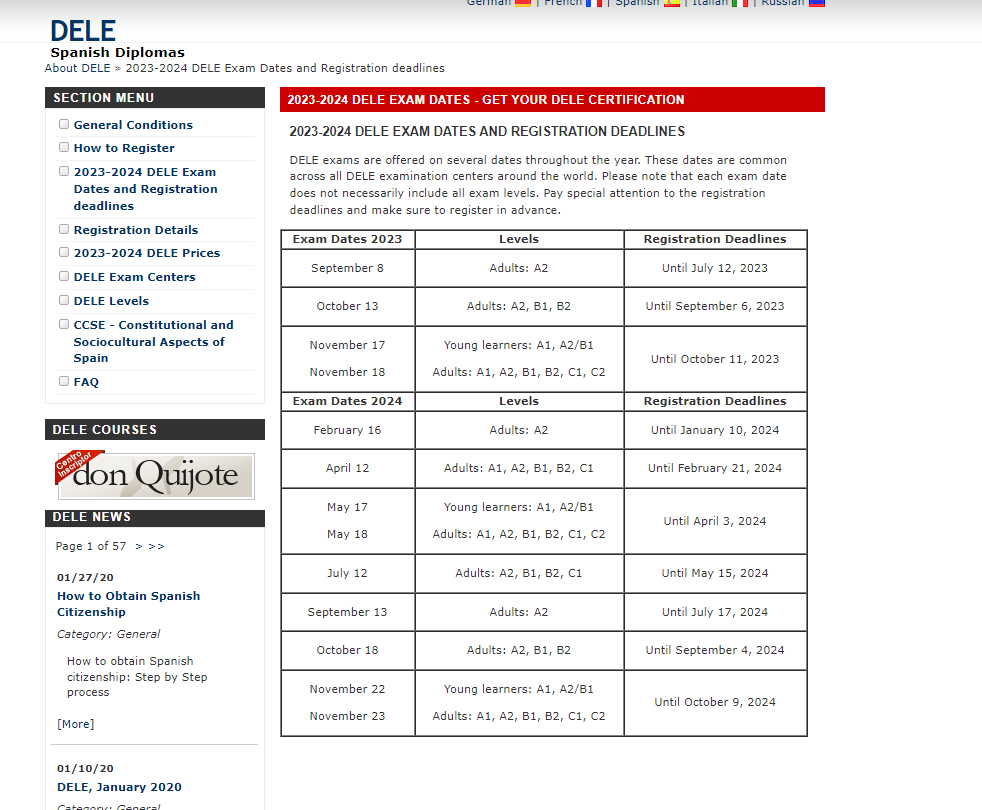 Take Test at Grace School- Mr. Diego
Test Schedule 
Mock Test arrangements
Two level A2/ B1
Target Time Nov 2023/ May 2024
Prepare For DELE & AP Spanish Test
Grace School is working with each district in San Diego and try to setup DELE equivalent to Two years credits.
DELE equal to two years foreign language request for college application - Mr. Diego
Develop member leadership
Setup ESC Club Board Team
Arrange all budgeting and schedule
Planning Club night activities
Planning Field trip activities
Scheduling Monthly and Quarterly outreach activities
Develop member leadership
Weekly Club night Webinar
Each week one talk
Member select the topic to the club Board two weeks in advance
Club Board help to arrange the talk schedule
Each member response for Their Own Slides
Each member response for speachk practice in Spanish and English
Club Board will select guest speaker come to Club night webinar
Develop member leadership
Monthly Field Trip
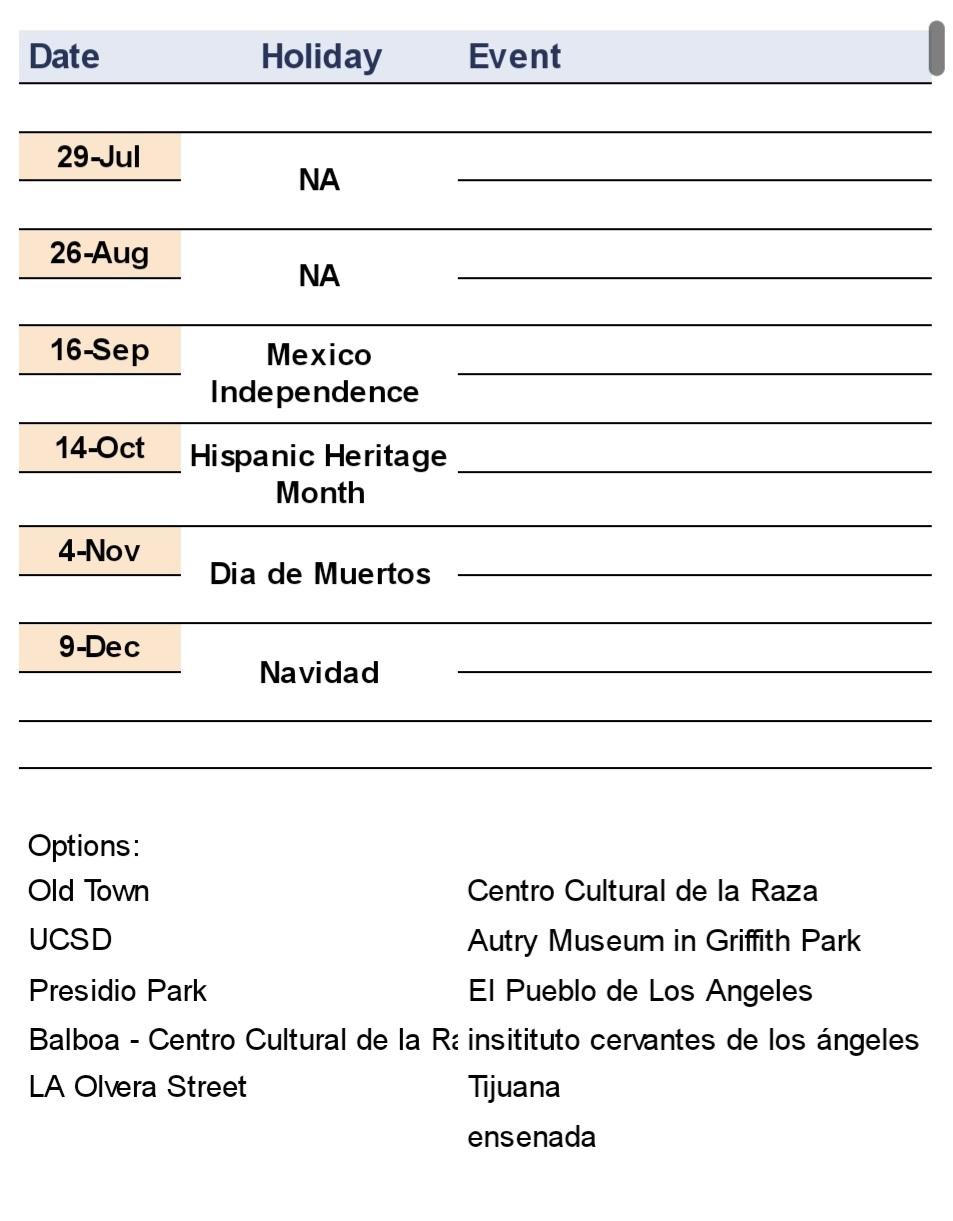 Help member outreach capability
http://wymancenter.org/wp-content/uploads/2015/10/Special-Population-Resource-Final.pdf
https://www.co.monterey.ca.us/government/departments-a-h/health/behavioral-health/bh-home/community-resources/young-adult-resources
https://www.countyofsb.org/270/Outreach-Community-Development
https://www.huduser.gov/portal/publications/pdf/lessons_complete.pdf
Research outreach plan online
Customized the outreach plan for our ESC Club
Help member outreach capability
Fundraising 
Board discuss for fundraising 
Budgeting setup and expenditure plan setup
Actions Vs follow up
SEP 2023 Fundraising-
Flea Market for kids 
Date selections 09/02 ?
Partner
Location - Grace school gym
Formating
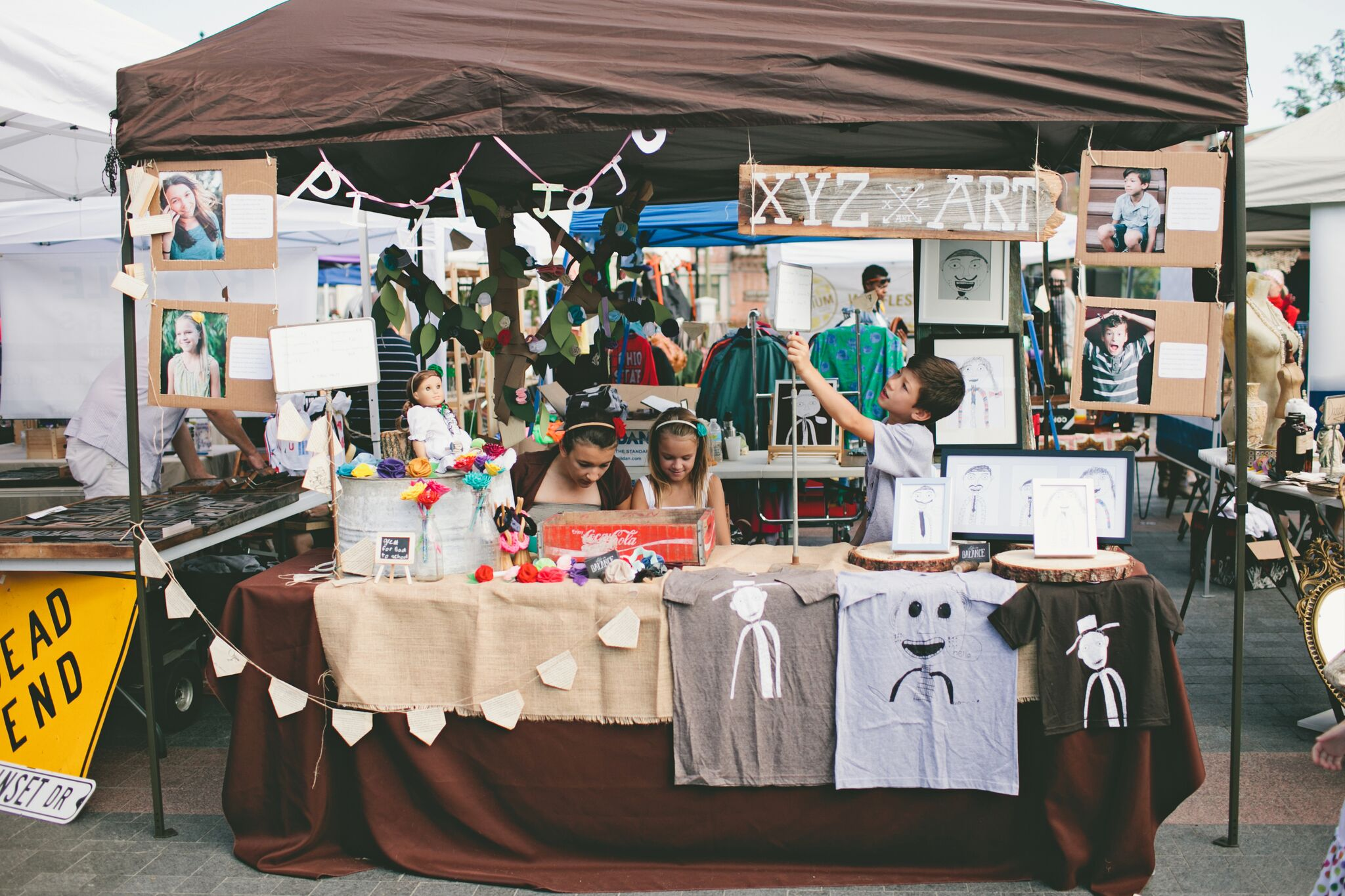 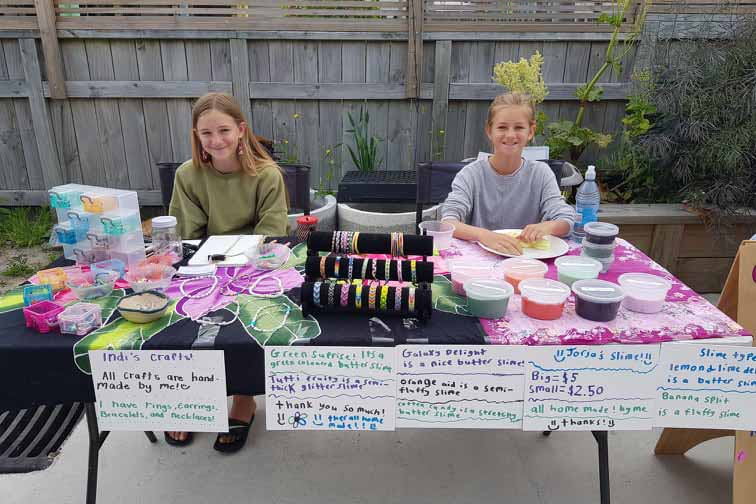 Using their Language skill to practice with community service
Developing Subchapter in Each school
Developing Tutoring Class - Math Class, Python Class, Robotic Class. Chinese Class, English Class. 
Website and Social media setup-youtube channel, Facebook, ins, Discord.
Subchapter in each school
Tutoring class setup